Sem. 7 (LNG 461E)
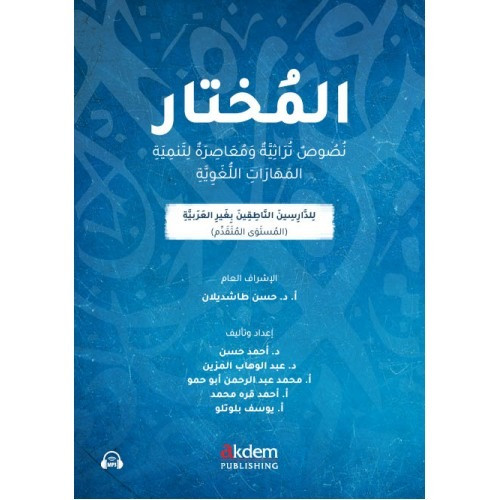 آيَاتٌ مِنْ سُورَةِ الإِنْسَان
Dr. Ehab Atta
2
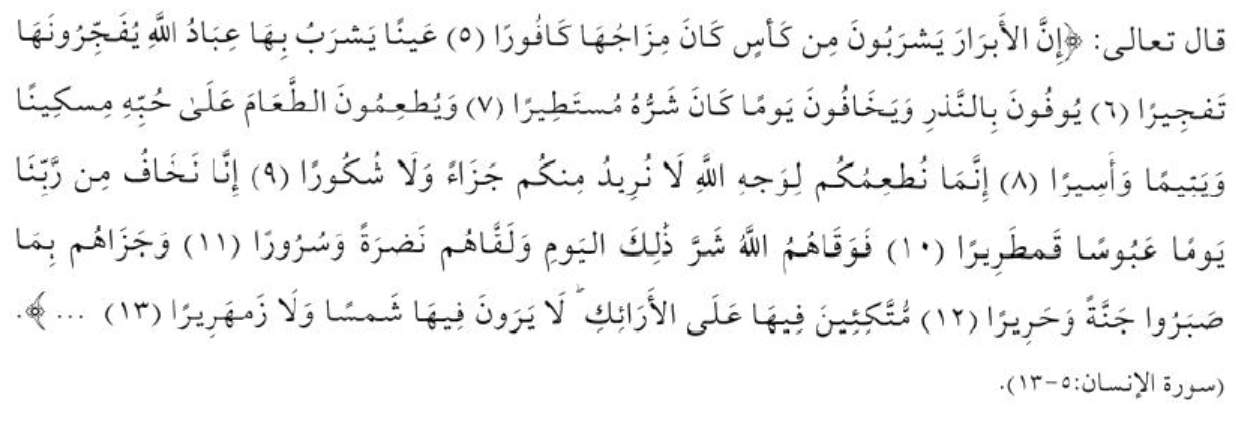 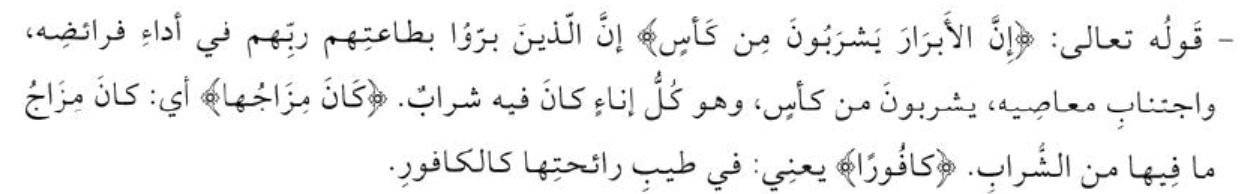 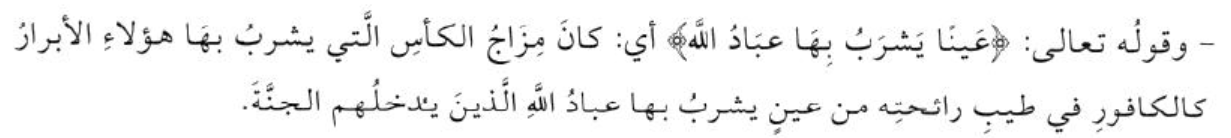 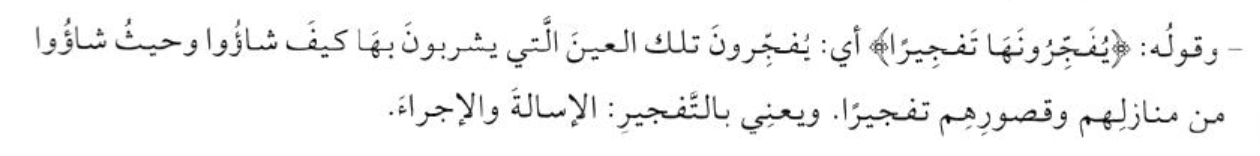 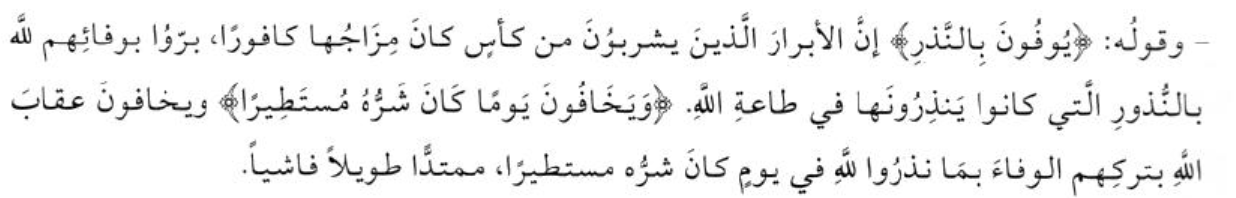 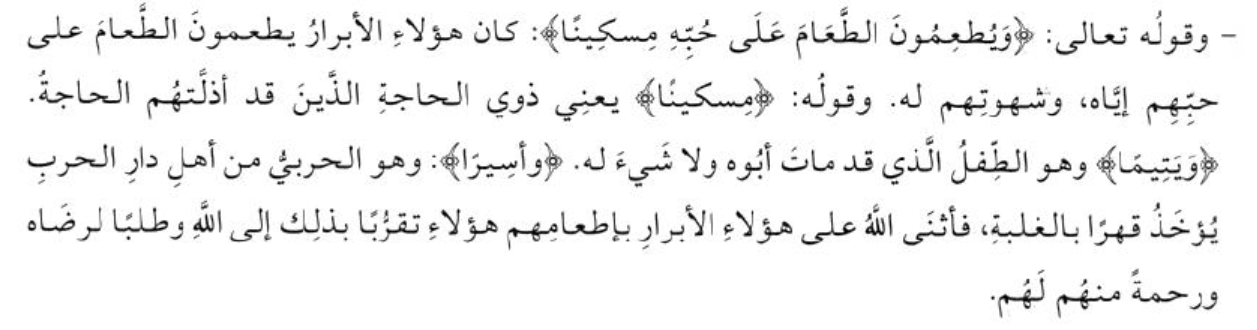 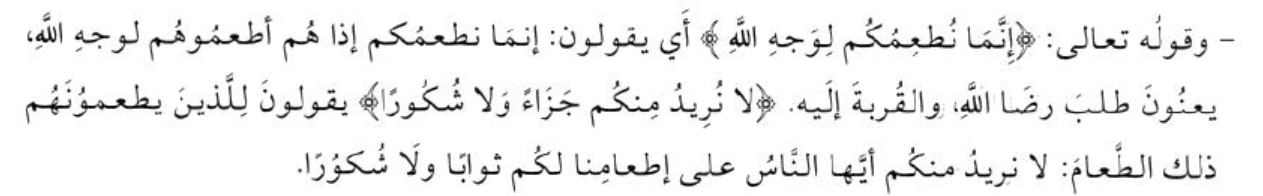 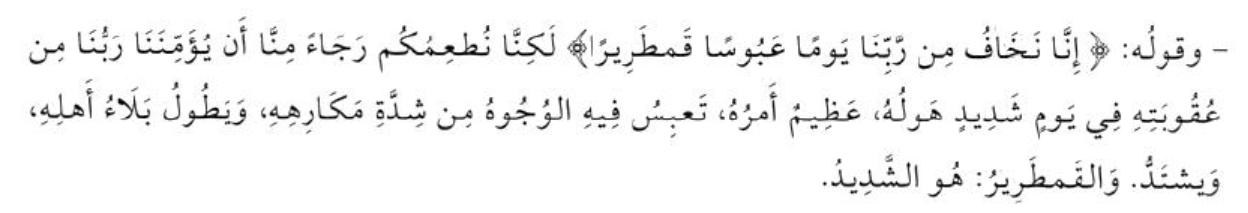 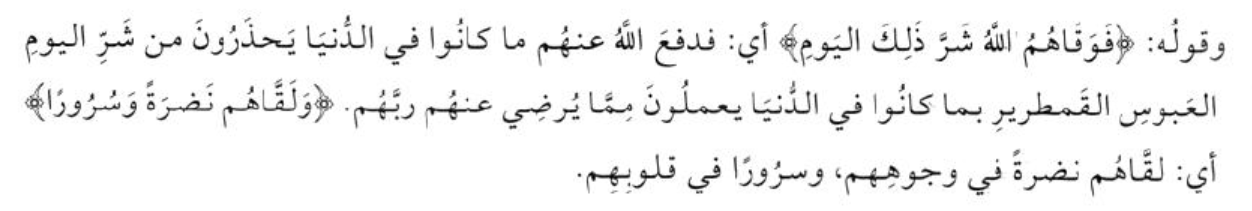 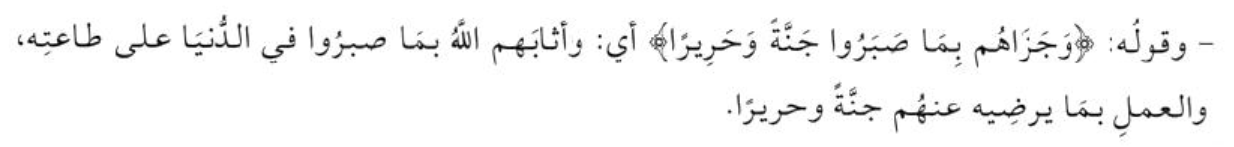 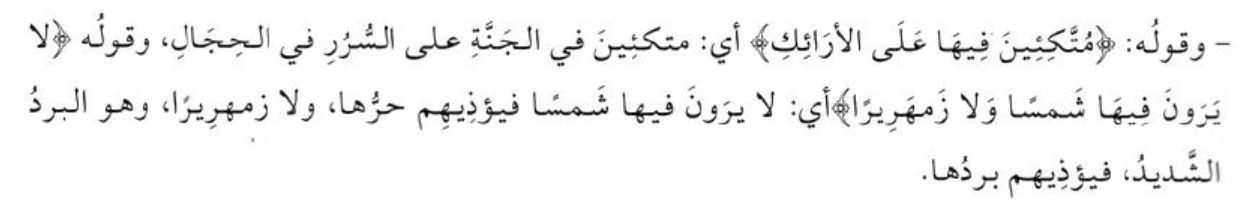 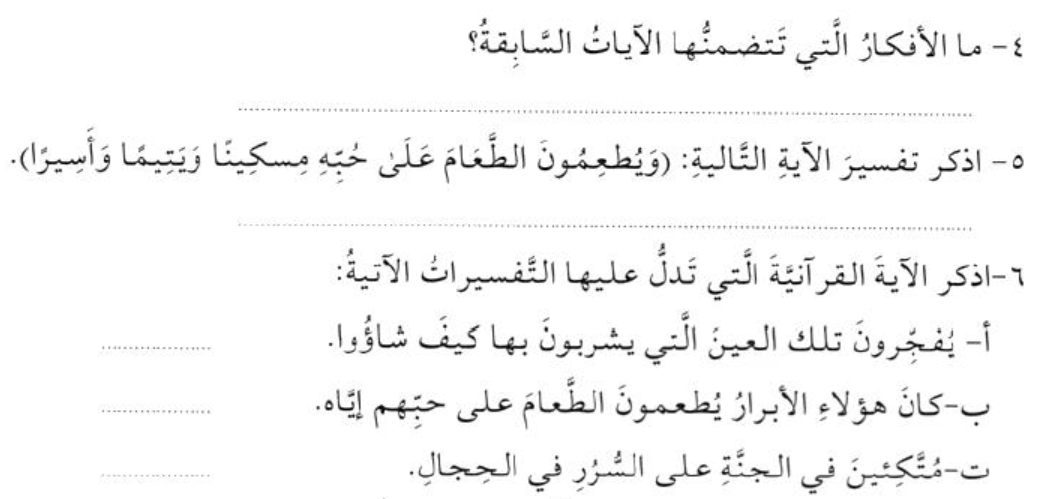 2020-09-27
14
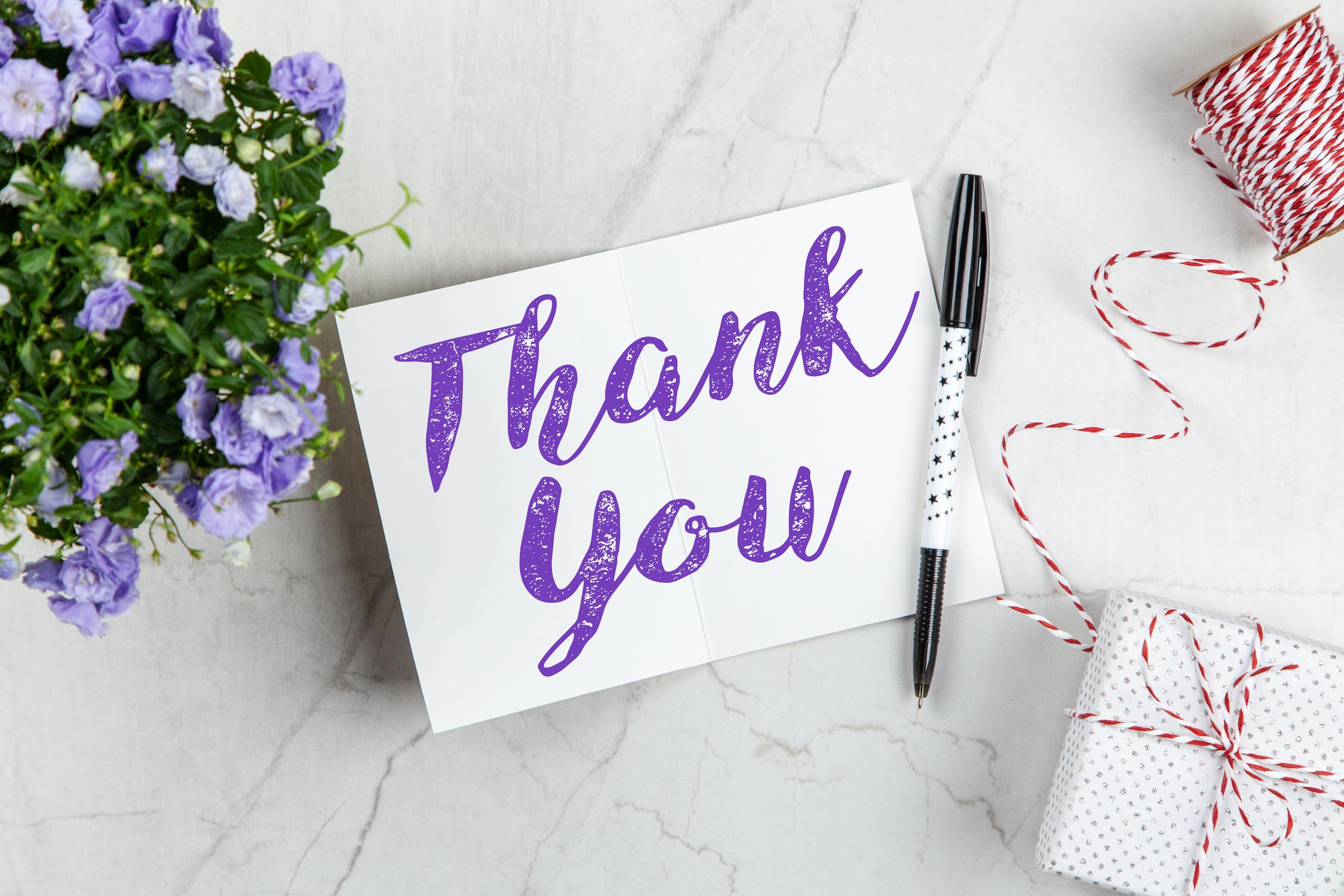 15